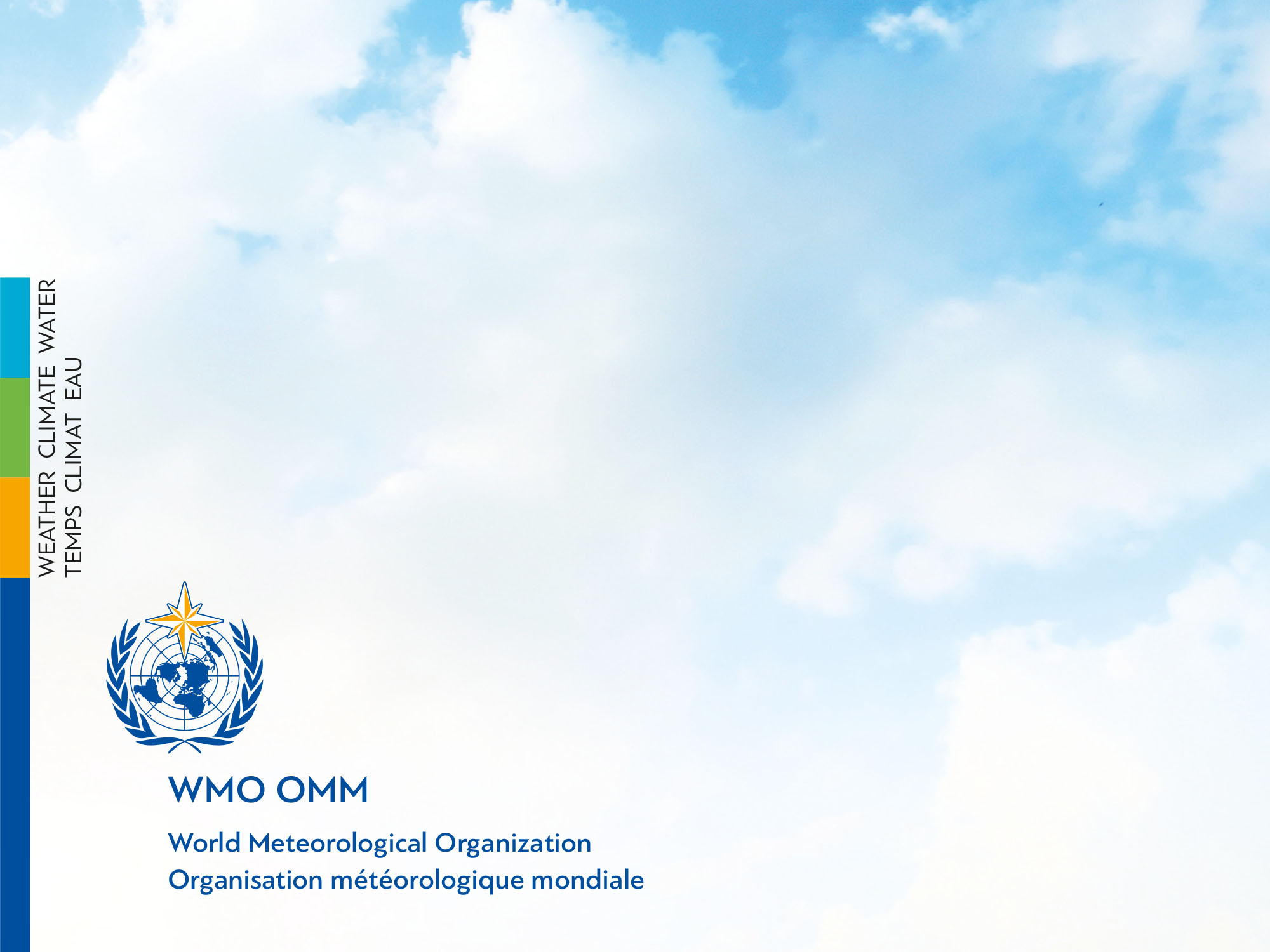 PREPARATION OFDOCUMENTATION FOR CONSTITUENT BODIES MEETINGS


●	Document types
●	Document flow
●	References
●	Meeting website
●	WMO Tools ribbon
●	Steps to produce documents
●	Jobsys
December 2017
DOCUMENT  DEFINITIONS
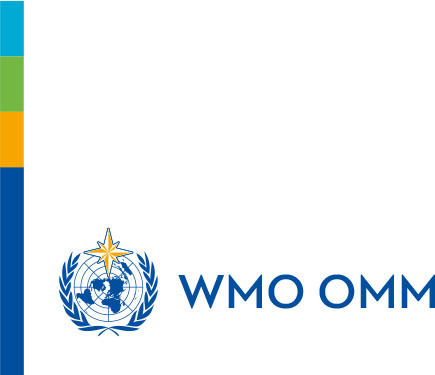 December 2017 - Page  2
DOCUMENT FLOW
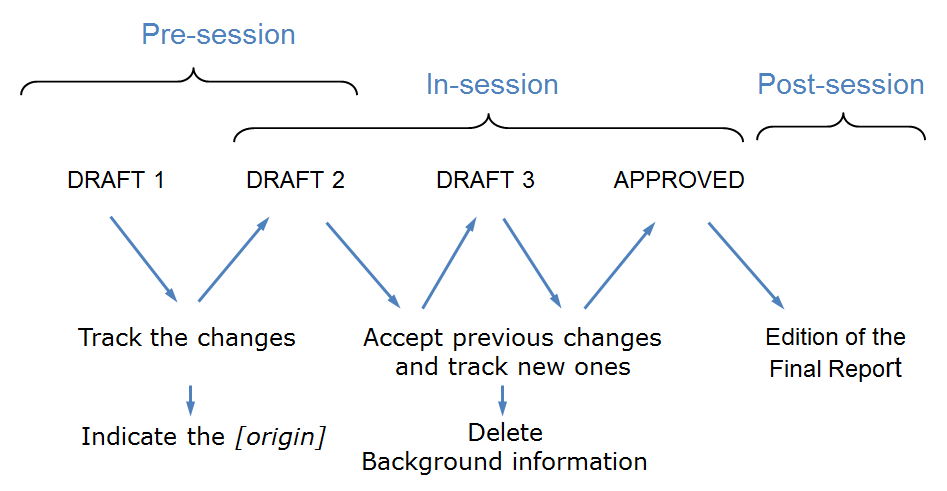 December 2017 - Page  3
REFERENCES
Basic DocumentsWMO-N° 15
WMO Standing Instructions - Chapter 2
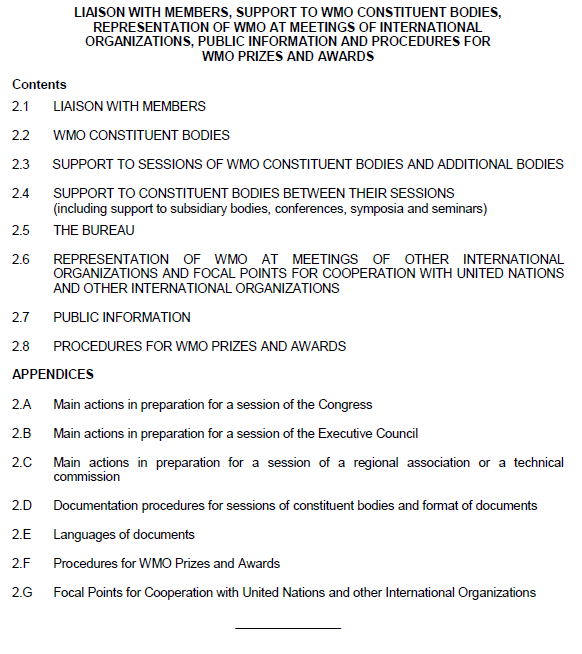 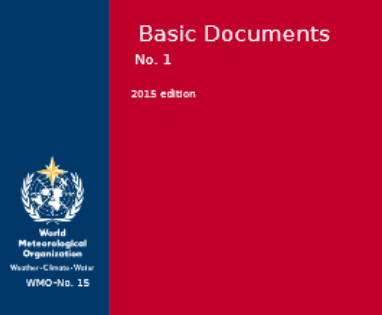 !
!
Composition of WMO (WMO-N° 5)
December 2017 - Page  4
MEETING WEBSITE
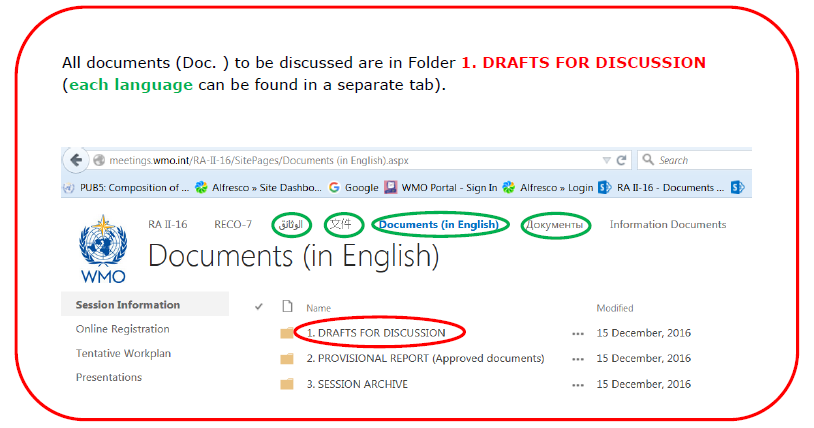 December 2017 - Page 5
MEETING WEBSITE
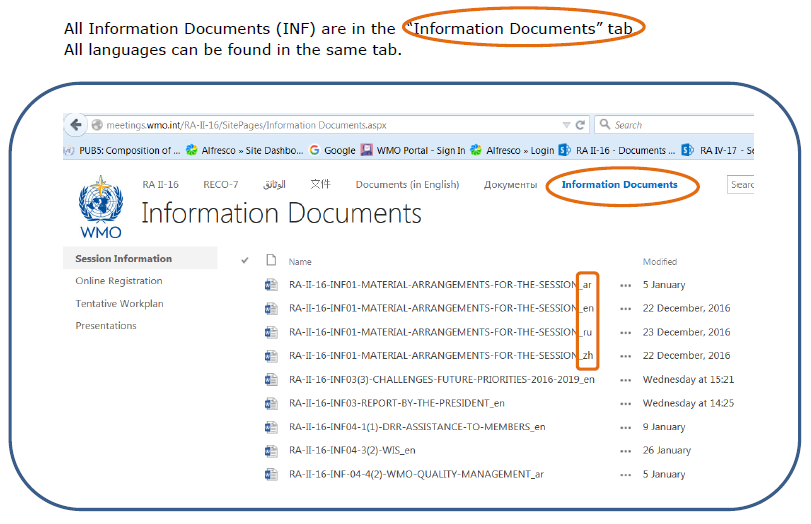 December 2017 - Page 6
MEETING WEBSITE
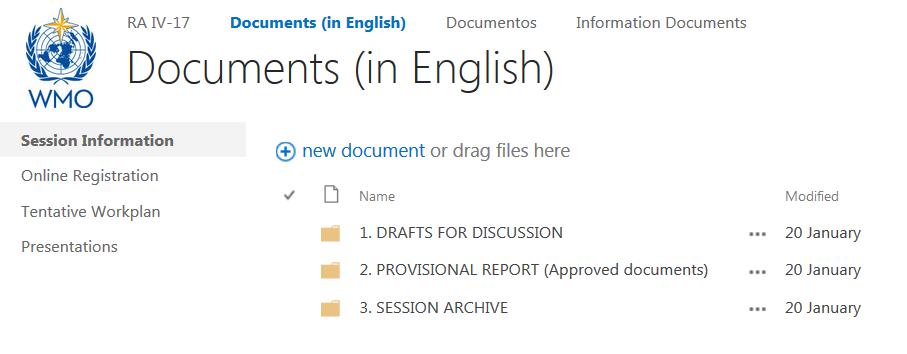 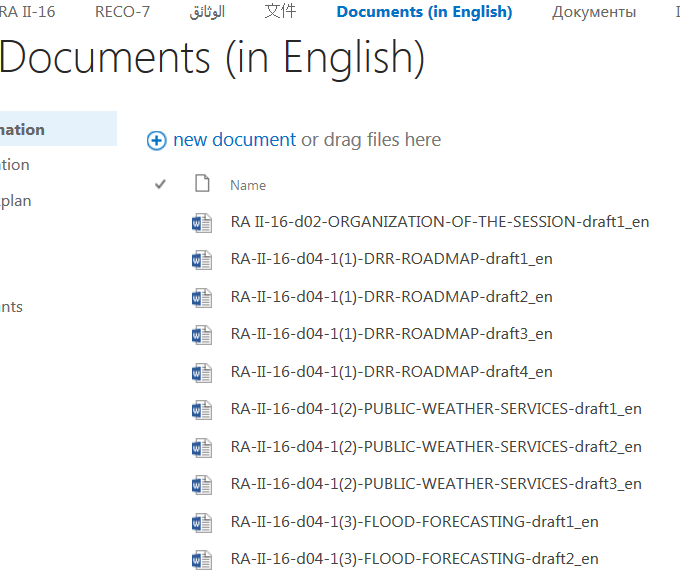 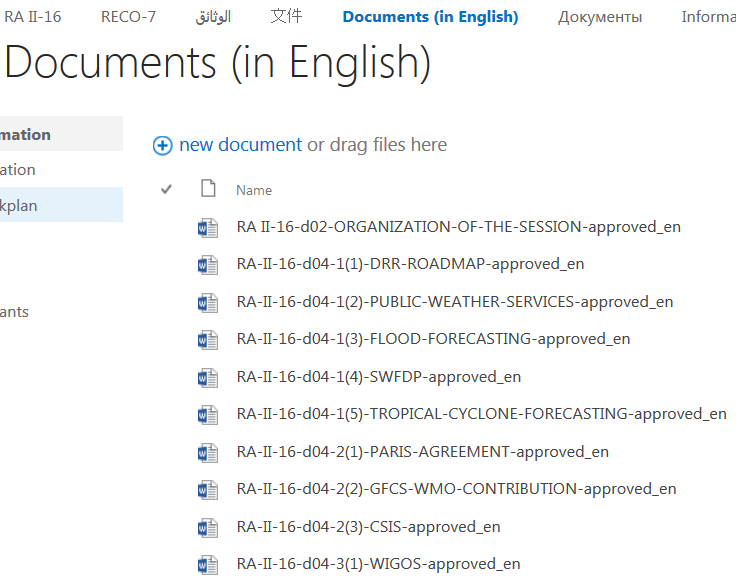 December 2017 - Page 7
WMO Tools ribbon
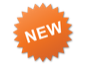 !
?
No	 Contact ITCSD Service Desk
Is the ribbon available ?		
		Yes	Tutorial button 
			gives all the details
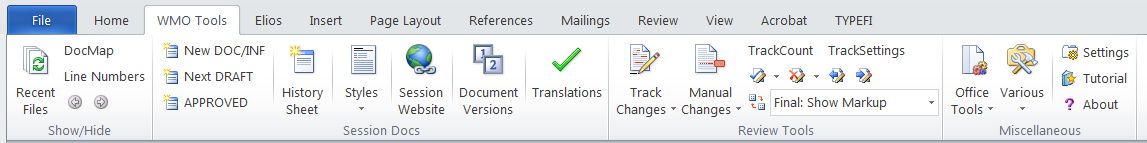 December 2017 - Page 8
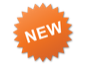 Buttons in WMO Tools automatically
produce INF, DRAFT 1, 2, 3 or APPROVED







Starting from DRAFT 2, in 1 click:
Saves the next version in the same folder (where the previous version was saved by the user)
Updates the file name
Accepts track changes (if any) from previous version
Keeps the manual track changes if any
Sets up the track changes mode 
Generates the corresponding new headers
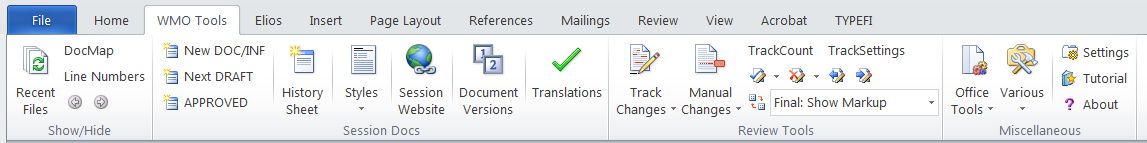 December 2017 - Page 9
STEPS TO PRODUCE DOCUMENTS          pre-session
“The documents shall be distributed as soon as possible, and preferably not later than 45 days before the opening of the session.” (Regulation 152 (b) – Basic documents, WMO-N°15)
 
Use the WMO Tools ribbon to produce a DRAFT 1 or an INF.
Use the document numbering according to the Provisional (Annotated) Agenda approved by the Executive Management.
By default, the Template proposes all the possibilities (Resolution, Decision  and Recommendation).  Delete the parts you don’t need. Respect the order given.
Circulate the document via a workflow for review by all concerned and  consolidation before approval by the relevant Executive Management Office.
Send to DPMU the approved version for translation via a Jobsys request (in the “Contact” field, select the person to be contacted by the translators in case they have questions). Attach to Jobsys the version approved by EM – No Elios link is needed. 
INFs are translated if resources/time permit.
From this stage onwards, you must use the version from the meeting website only.	 If the document is not yet on the website, contact DPMU to get the latest version.
December 2017 - Page 10
STEPS TO PRODUCE DOCUMENTS          in-session
All in-session documents are to be produced
immediately after discussions have been completed.
 
Download the document from the meeting website folder “DRAFTS FOR DISCUSSION” and save it without changing anything.
Use the WMO Tools ribbon to produce the next version (DRAFT 2, 3 or APPROVED).
Amend the document and save the changes.
Circulate the paper copy of the document using the History Sheet (automatically generated by the WMO Tools ribbon) for approval by the Executive Management Office.
After approval, insert new changes if any; and
Send to DPMU the consolidated approved version for translation via a Jobsys request (in the “Contact” field, select the person to be contacted by the translators in case they have questions), together with a scan of the History sheet signed by all concerned.
December 2017 - Page 11
JOBSYS REQUEST
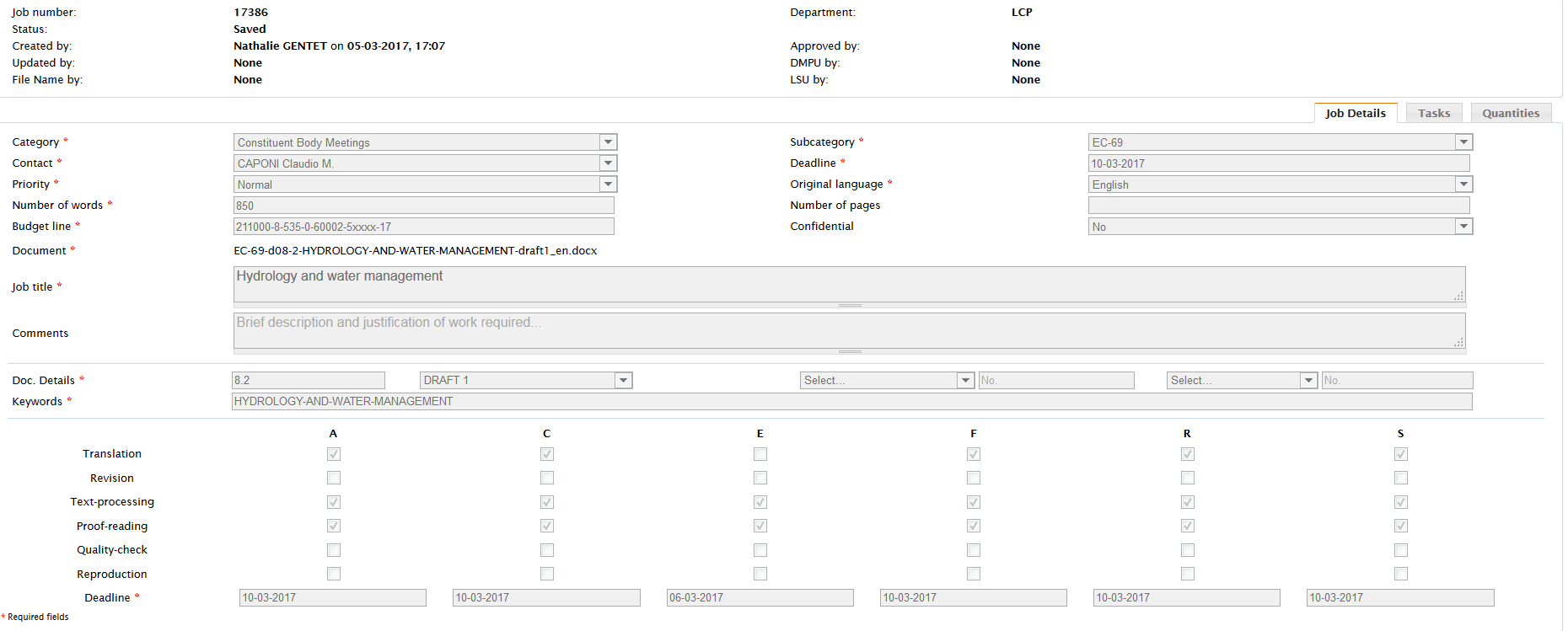 Name of the person who can reply to translators’ queries
Attach the consolidated file approved by the EM
Status of the document
December 2017 - Page  12
STATUS OF A JOBSYS REQUEST
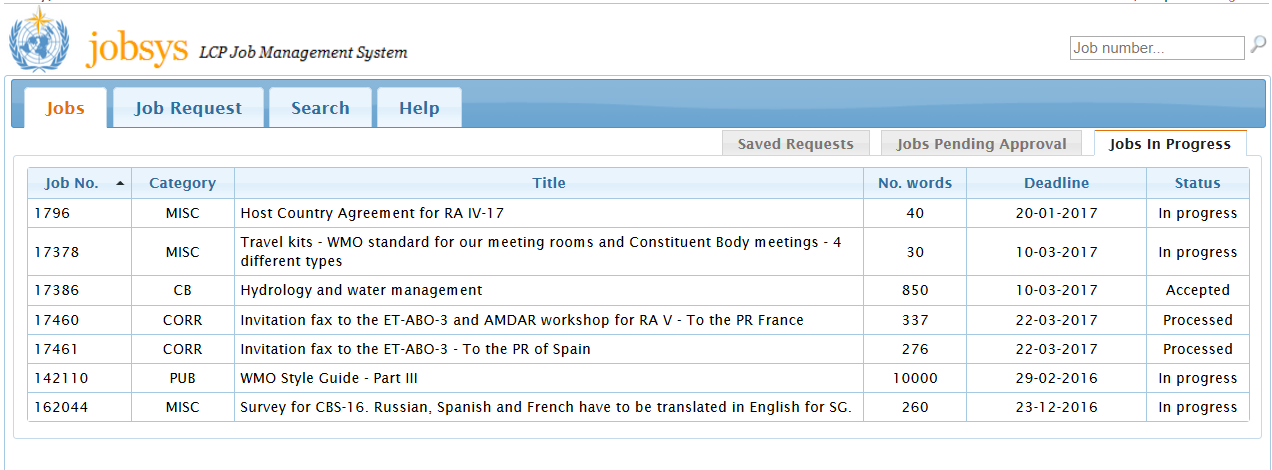 Jobsys accepted by DPMU
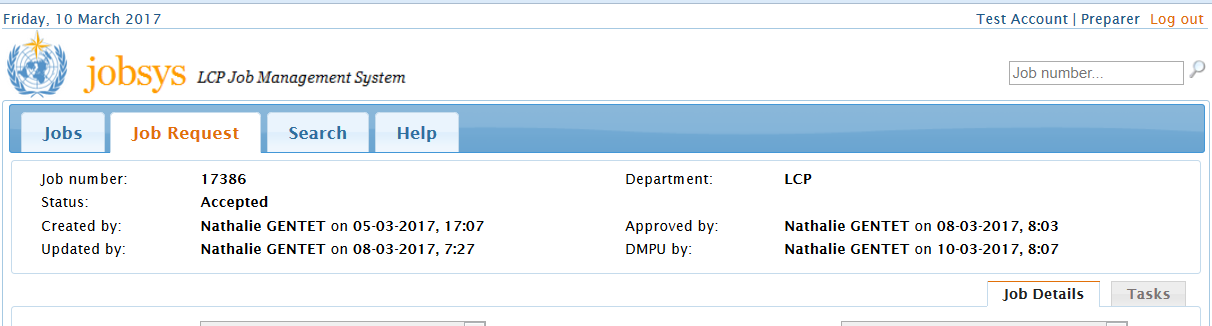 December 2017 - Page  13
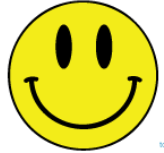 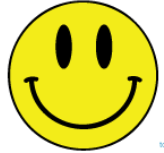 TO SAVE TIME
-	Write to DPMU mailbox only    dpmu@wmo.int
Submit only documents that have been approved by the Executive Management
Indicate the origin of the changes in DRAFT 2/3 (pre-session only)
(e.g. [Secretariat] or [Name, Country] next to each change OR [All amendments in the document have been made by ………..] on top of first page)
When the Final Report of a CB session is completed, the numbering  of  Resolution/Decision/Recommendation will have changed during the editing from the in-session document (e.g. Decision 12(4)/1 (EC-68) became Decision 73 (EC-68). Therefore, check your references against the Final Report published on the WMO website. 
Check the links
Attach the editable version of figures or Excel files for specific tables
Use “permanent” track changes for portions of text related to Publications
Update all the fields when you duplicate a Jobsys request
The documents need to be posted earlyto allow enough time for delegates to go through them
December 2017 - Page  14
GET READY!



DO A DRY RUN before the session
 



CHECK THAT ALL YOU NEED TO PRODUCEYOUR DOCUMENTS IS AVAILABLEon YOUR WORK STATION



PLAY WITH THE WMO TOOLS RIBBON



TAKE TIME TO READ THE INSTRUCTIONS
December 2017 - Page  15
Any question ?   Any doubt?

Call DPMU:

Nathalie GENTET (4 L 41 – Ext. 8084)

Sasha KORETSKI (4 L 04 – Ext. 8282)

dpmu@wmo.int
December 2017 - Page  16
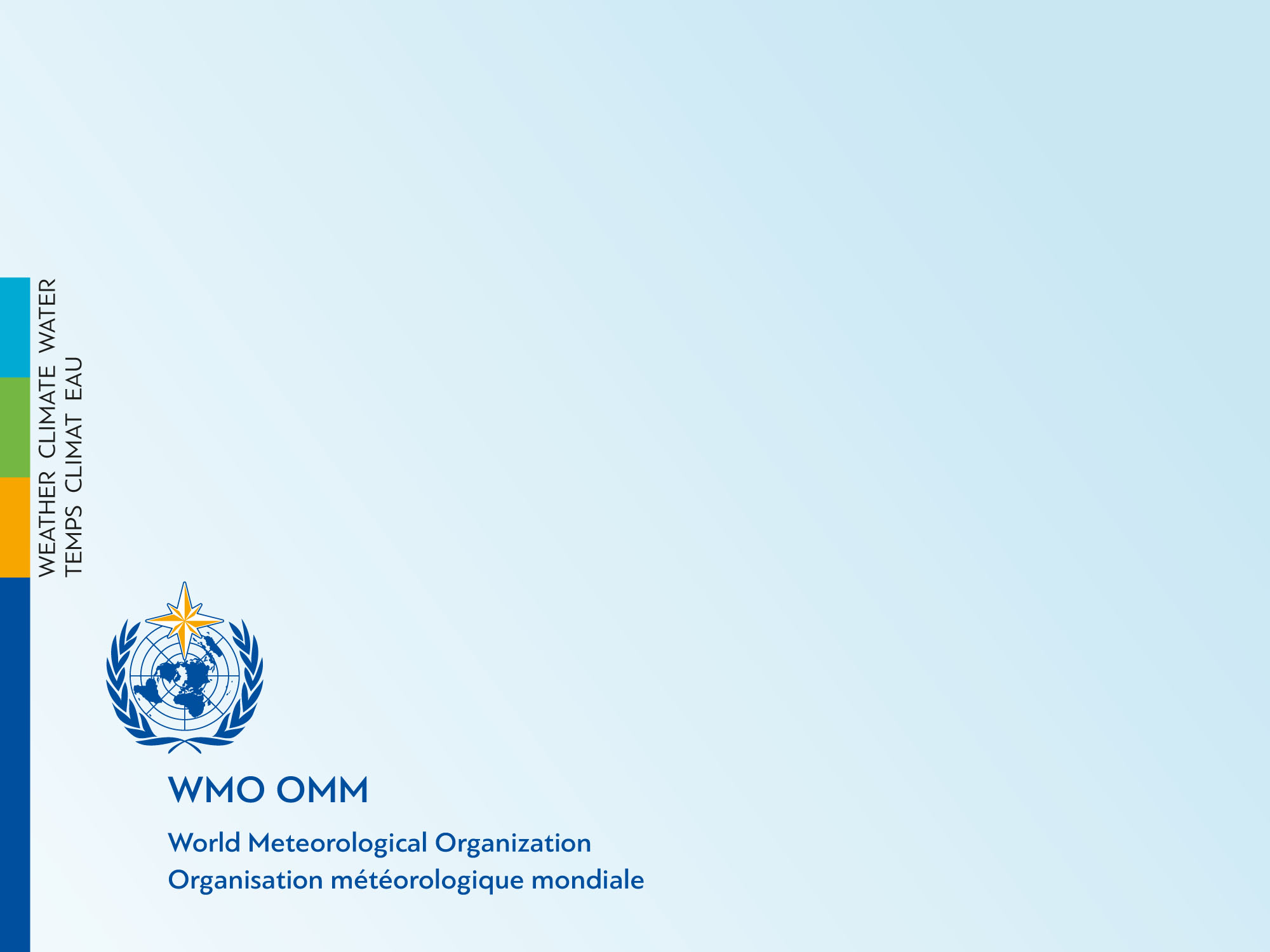 Thank you
Merci
December 2017 - Page  17